プレーン SWOT 分析テンプレート
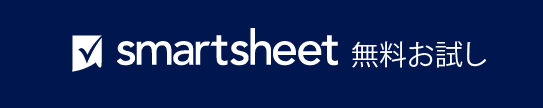 強み +
弱み –
強み 1
2
3
4
弱み 1
2
3
機会 1
2
3
脅威 1
2
機会 +
脅威 –